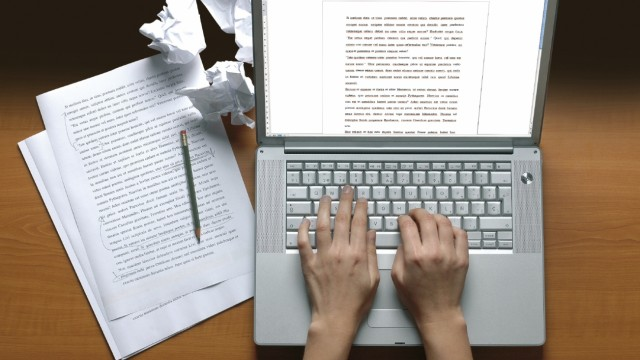 Bibliographies:
How to create
reference sections
Writing Centre of the Department of Linguistics, 11 June 2020
Reference sections
All sources referenced in the text, e.g. alongside paraphrases or quotations, must reappear in uniform style as entries in the reference section at the end of your work.
Only these sources may occur in the reference section.
discipline-specific stylistic features: Unified Style Sheet for Linguistics
available online
very simple, reduced to the essentials
Individual journals may deviate.

Guidelines and singular case decisions are oriented towards functionality:The reader should be able to find the relevant information at first glance.
2
Bibliographies
Reference sections
Sources are ordered according to
author names (alphabetically),
year (XY 1999; 1997; mostly descending, always consistent),
title (alphabetically; XY. 1999a. apples; XY. 1999b. berries).

Always spell out author names.(no abbreviation of first names / replacement of repeated mentions by lines)

Information on book series is optional.

paragraph formatting of reference sections: hanging indents, i.e. only the first line of each entry begins to the very left (alleviates finding the relevant last names)
3
Bibliographies
[Speaker Notes: Wer von Ihnen fällt in die erste Gruppe?  Wer in die zweite…?
Sie müssen sich nicht zwangsläufig unterhalten, aber fangen Sie nicht alle mit denselben Referenzen an.]
Reference management software
Citavi, RefWorks, EndNote

...can make your life considerably easier.

https://www.kim.uni-konstanz.de/en/literature/reference-management/ 

Be selective when incorporating literature into your reference management programme during the research phase (time-consuming completions/corrections, e.g. capitalisation).

Weigh the benefits of (optional) technology in reference management against the effort:
automatic generation of reference section (all) ✓
systematic document storage (Citavi) ✓
wanting to be able to apply index terms?
collecting quotes, paraphrases etc.??
4
Bibliographies
The Unified Style Sheet for Linguistics
Book (monograph)
Last name, first name. Year. Book title. Place of publication: Publisher.
Blevins, Juliette. 2004. Evolutionary phonology. Cambridge: Cambridge University Press.
Coetsem, Frans van. 2000. A general and unified theory of the transmission process in language contact. Heidelberg: Winter Verlag. 

Journal article
Last name, first name. Year. Article title. Journal Title volume(issue). Page numbers.
Iverson, Gregory K. 1983. Korean /s/. Journal of Phonetics 11. 191–200.
Murray, Robert W. & Theo Vennemann. 1983. Sound change and syllable structure in Germanic phonology. Language 59(3). 514–528.
 issue number helpful but optional
5
Bibliographies
The Unified Style Sheet for Linguistics
Article in collected volume
Authors. Year. Article title. In editors (eds.), Book title, pages. Place: Publisher.
McCarthy, John J. & Alan S. Prince. 1999. Prosodic morphology. In John A. Goldsmith (ed.), Phonological theory: The essential readings, 238–288. Malden: Blackwell.
 singular vs. plural (vs. “edn.” for “edition”)
 German: “Hg.”, plural “Hgg.” (and “Auflage”)

Conference proceedings
Casali, Roderic F. 1998. Predicting ATR activity. Chicago Linguistic Society (CLS) 34(1). 55–68.
 without Proceedings or such; citable like journals, but often like collected volumes
 
Dissertations / theses
Yu, Alan C. L. 2003. The morphology and phonology of infixation. Berkeley, CA: University of California dissertation.
6
Bibliographies
The Unified Style Sheet for Linguistics
Dictionaries without authors mentioned
DUDEN. 2015. Das Fremdwörterbuch. 11th edn. Mannheim: Duden.
 title or abbreviation

Online journal
Pedersen, Johan. 2005. The Spanish impersonal se-construction: Constructional variation and change. Constructions 1, http://www.constructions-online.de (3 April 2007).
 date of last access after URL
7
Bibliografieren
Further information
In English, journals and series titles as well as conference names require capitalisation (proper names), book titles and journal articles do not.

„If a publisher is associated with several cities, only the first one needs to be given”,see The generic style rules for linguistics (2014: 13), Max Planck Institute Leipzig, https://www.eva.mpg.de/linguistics/past-research-resources/resources/generic-style-rules.html, 18.04.2019

Ampersand (&) for teams of authors and editors avoids confusion of joint work with separate sources.

see Guidelines for citing and creating your bibliography on the homepage of the Linguistics Writing Centre
8
Bibliographies
Exercise: Creating a reference section
Worksheet
9
Bibliographies
[Speaker Notes: 5 Gruppen]